To Tell You The Truth…
Downtown Josh BrownStansberry Conference October 2023
Ritholtz Wealth Management is a Registered Investment Adviser. This presentation is solely for informational purposes. Advisory services are only offered to clients or prospective clients where Ritholtz Wealth Management and its representatives are properly licensed or exempt from licensure. Past performance is no guarantee of future returns. Investing involves risk and possible loss of principal capital. No advice may be rendered by Ritholtz Wealth Management unless a client service agreement is in place.
Ritholtz Wealth Management
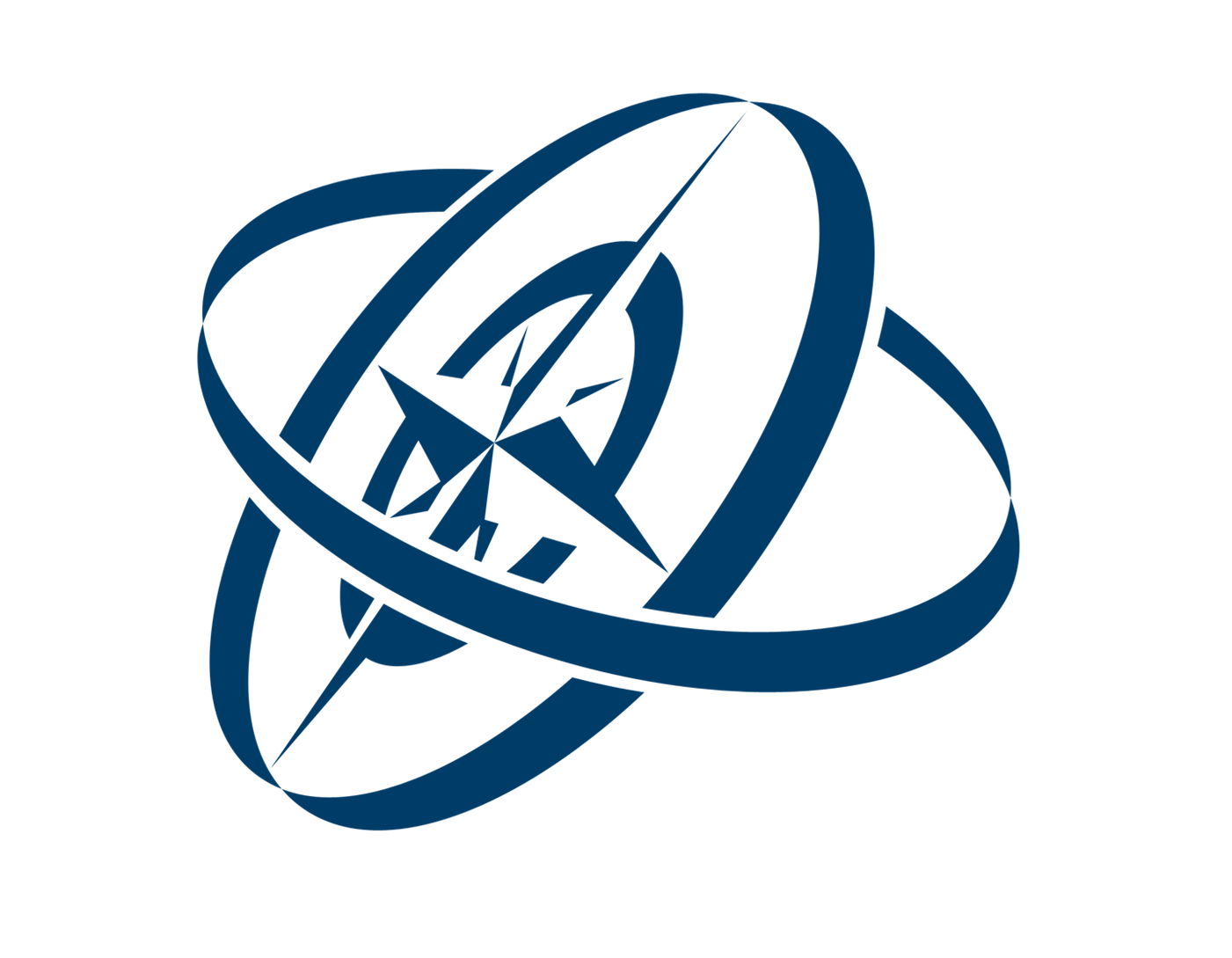 61 Employees 
$3.9B+ AUM 
4,000+ Clients

Organic Growth
Earned Media
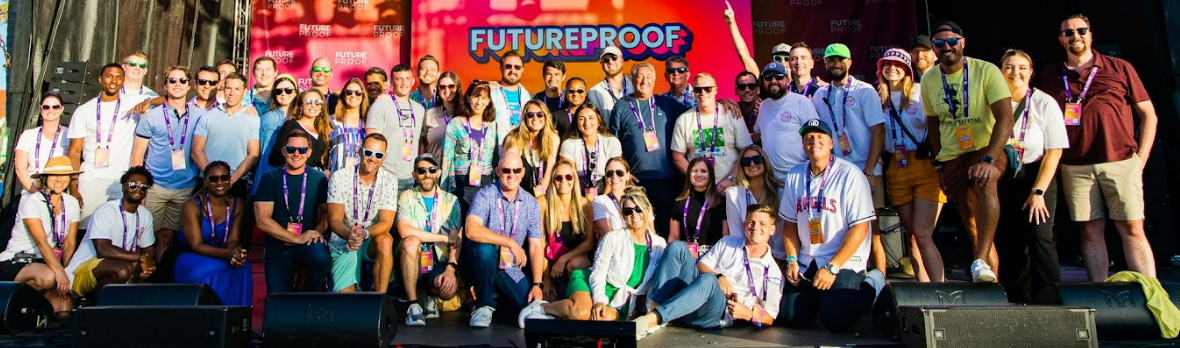 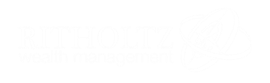 Guiding Principles of RWM
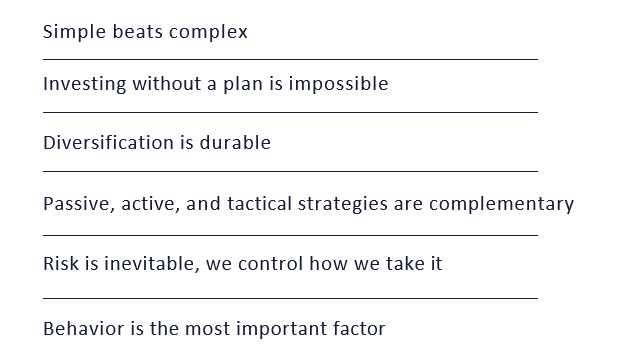 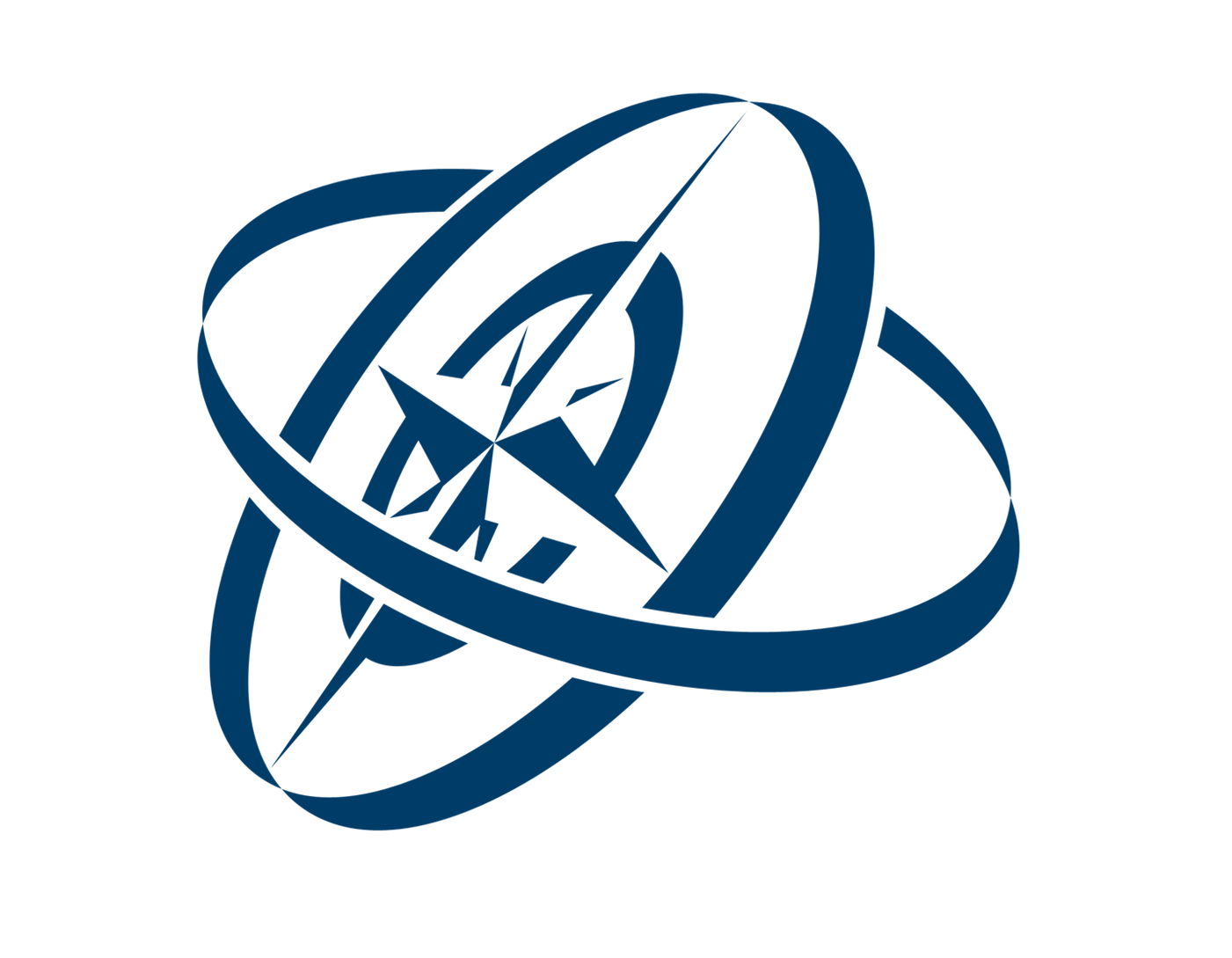 “Investors are looking for convenience, expertise, and peace of mind. That’s why they hire us.”
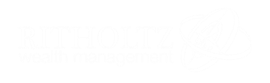 2022 Was One of the Worst Years Ever For Markets
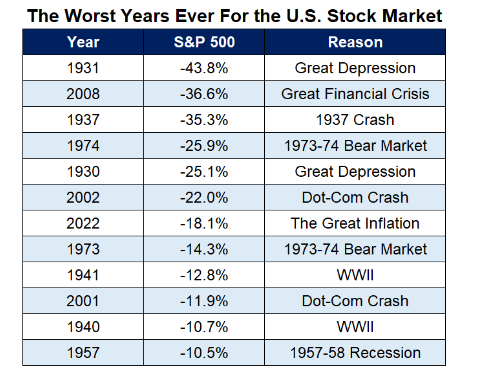 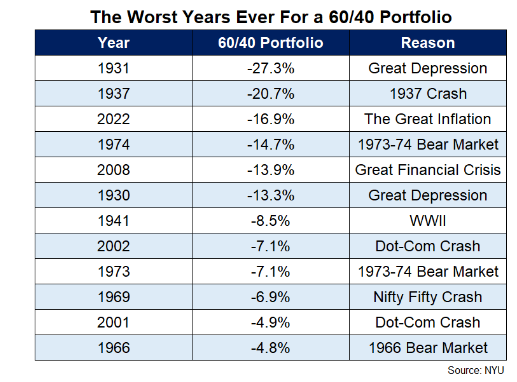 Data Source: A Wealth of Common Sense, As of 1/2/23
[Speaker Notes: https://awealthofcommonsense.com/2023/01/2022-was-one-of-the-worst-years-ever-for-markets/]
Folly of Forecasts
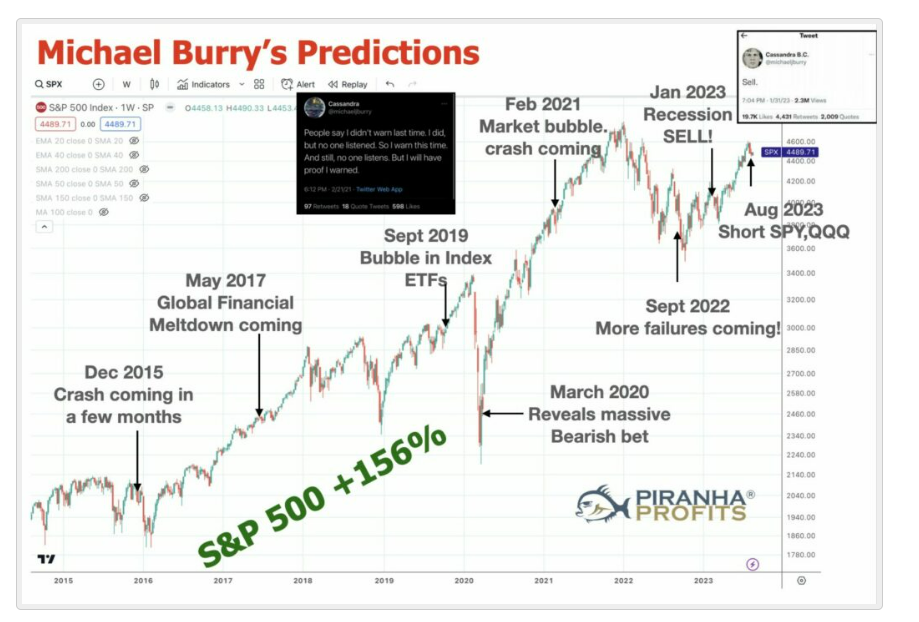 Data Source: The Big Picture, As of 8/21/23
[Speaker Notes: https://ritholtz.com/2023/08/folly-of-forecasts-big-short-edition/]
“Price Targets”
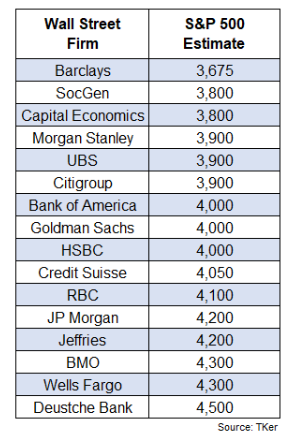 Data Source: A Wealth of Common Sense, As of 6/13/23
[Speaker Notes: https://awealthofcommonsense.com/2023/06/this-is-why-you-stay-the-course/]
What if We Don’t Get a Recession This Year?
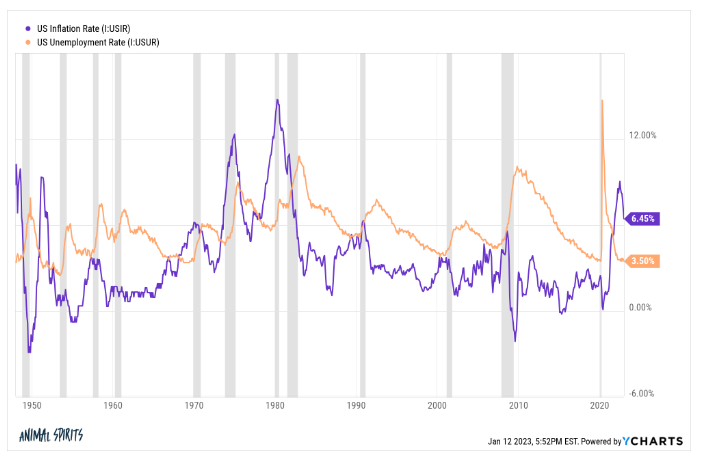 Data Source: A Wealth of Common Sense, As of 1/13/23
[Speaker Notes: https://awealthofcommonsense.com/2023/01/what-if-we-dont-get-a-recession-this-year/]
Why Inflation Has Been Falling
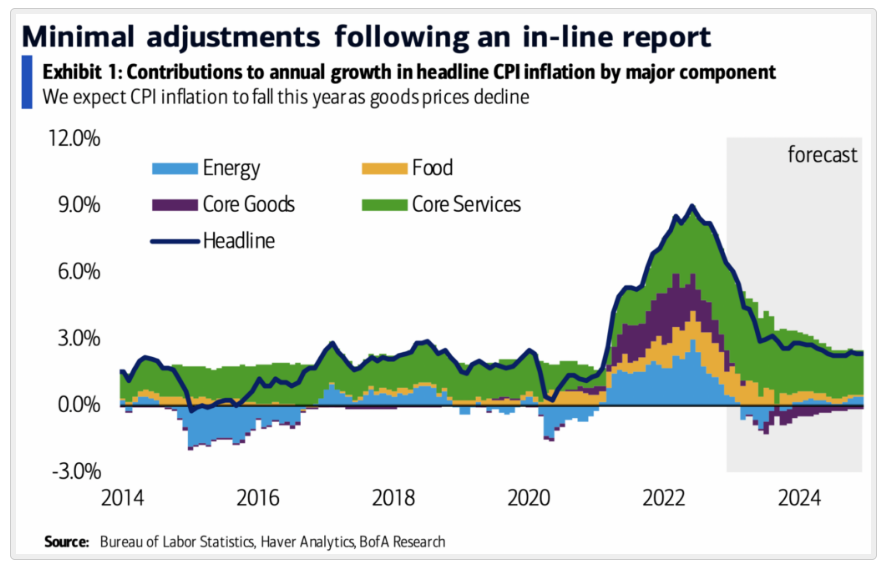 Data Source: The Big Picture, As of 1/13/23
[Speaker Notes: https://ritholtz.com/2023/01/why-inflation-has-been-falling/#:~:text=CPI%20inflation%20has%20been%20coming,our%20buying%20behaviors%20are%20normalizing.&text=The%20biggest%20inflationary%20issue%20remains,Owners%20Equivalent%20Rent%20(OER).]
Chaos in Fixed Income
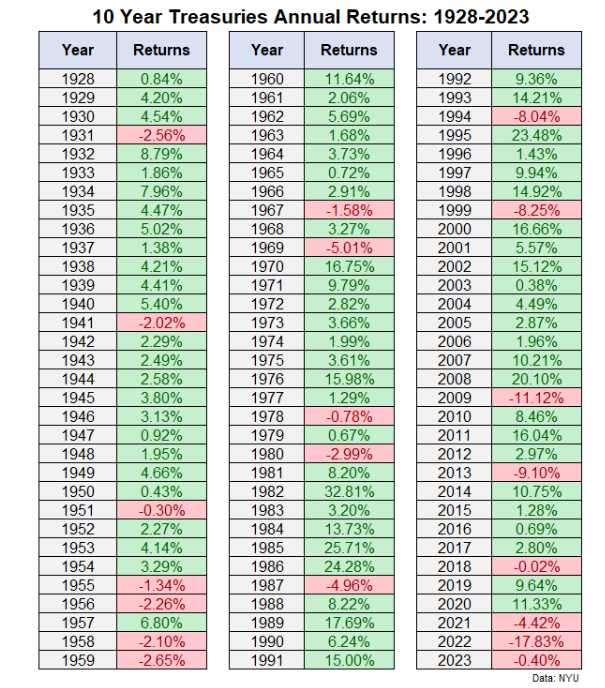 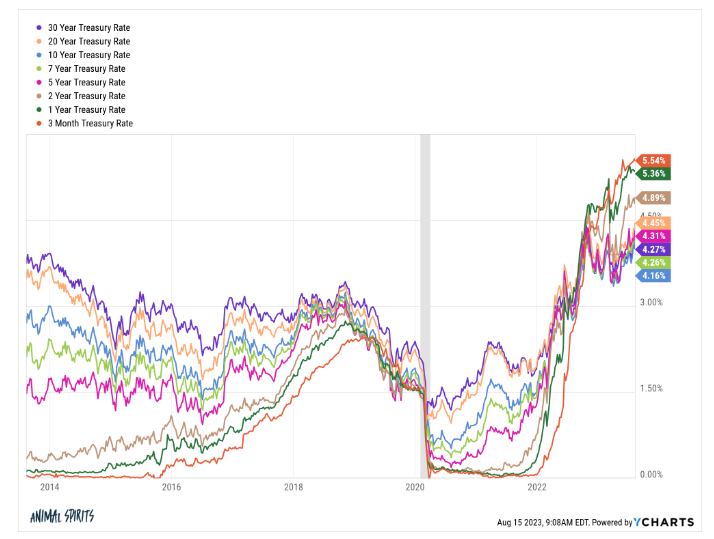 Data Source: A Wealth of Common Sense, As of 8/15/23
[Speaker Notes: https://awealthofcommonsense.com/2023/08/why-arent-investors-selling-stocks-to-buy-bonds/]
Steepening Yield Curve
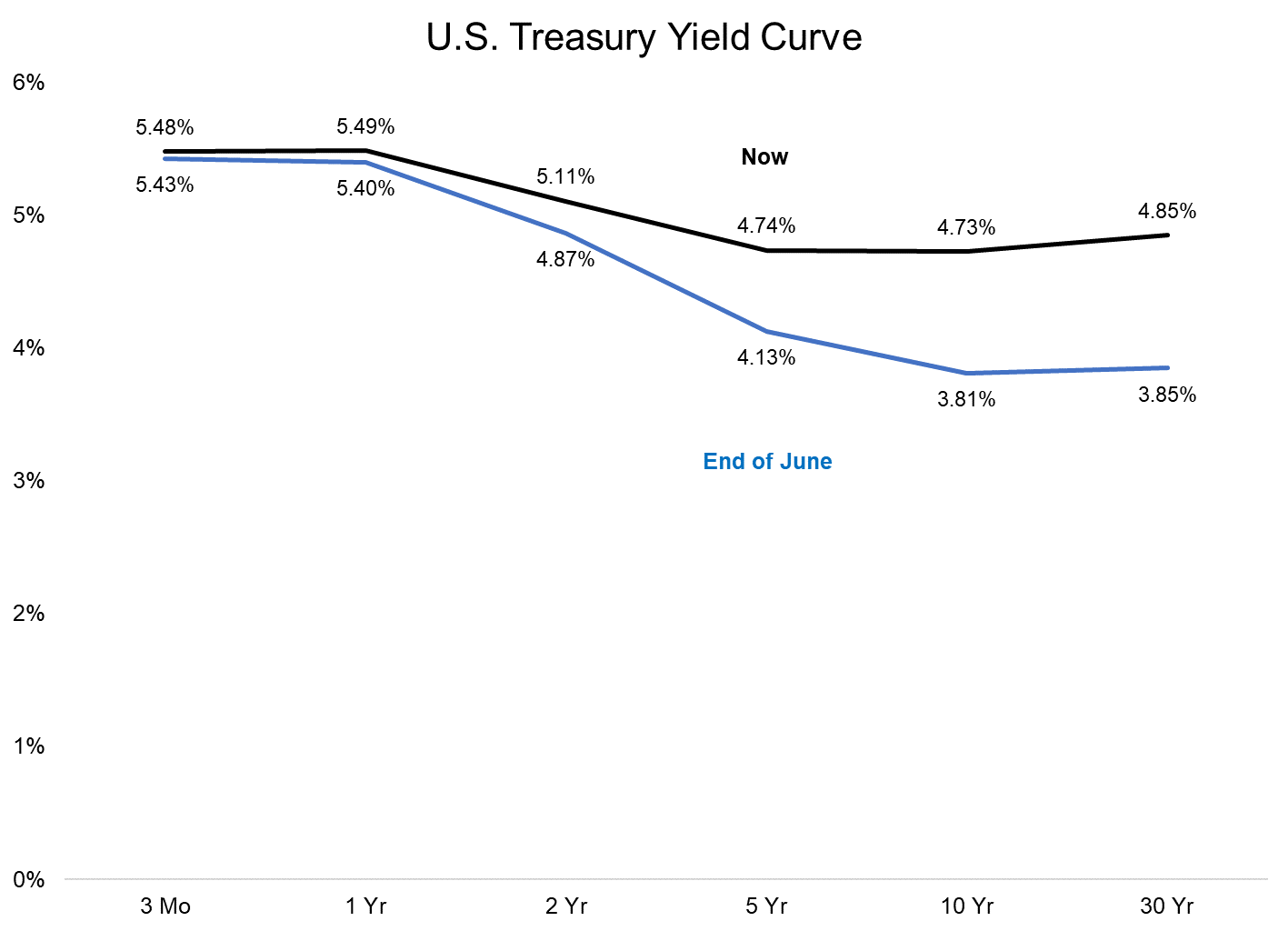 Data Source: A Wealth of Common Sense, As of 10/3/23
[Speaker Notes: https://awealthofcommonsense.com/2023/09/three-things-investment-people-hate-to-admit/]
Why Aren’t Housing Prices Crashing?
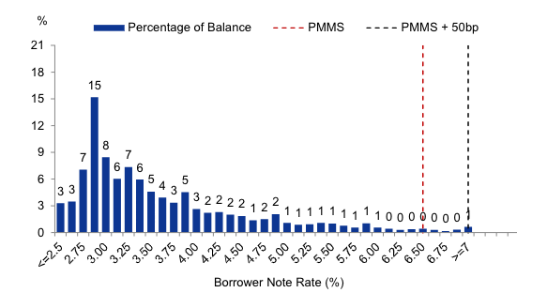 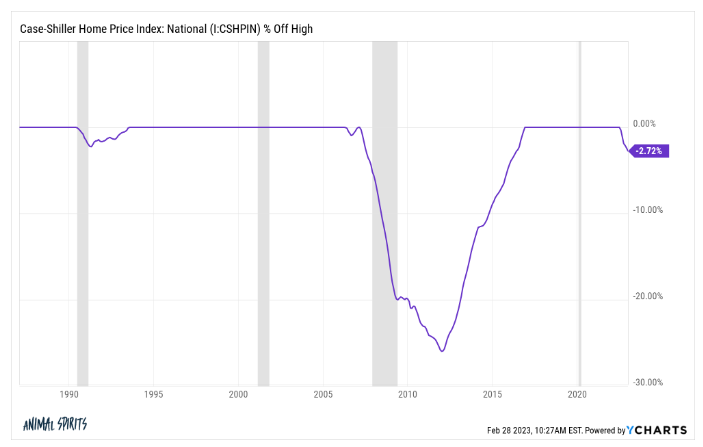 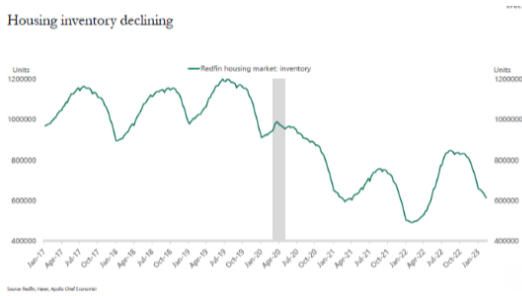 Data Source: A Wealth of Common Sense, As of 8/6/23
[Speaker Notes: https://awealthofcommonsense.com/2023/03/why-arent-housing-prices-crashing/]
Where Have all the $200k Houses Gone?
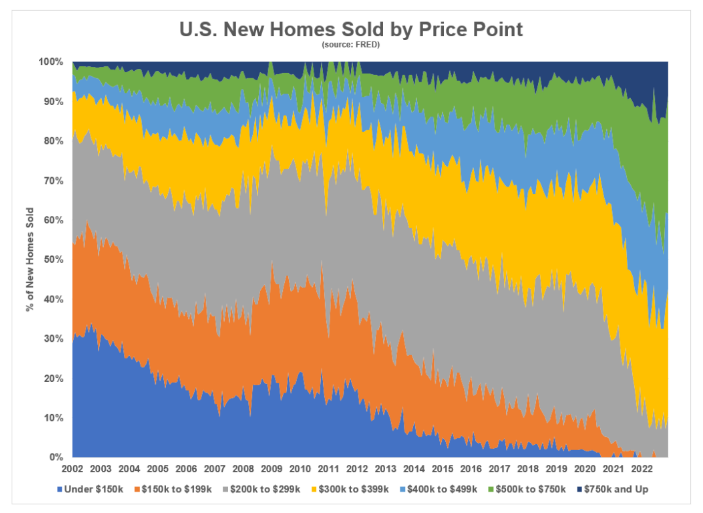 Data Source: A Wealth of Common Sense, As of 2/10/23
[Speaker Notes: https://awealthofcommonsense.com/2023/02/where-have-all-the-200000-houses-gone/]
Will We Ever See Affordable Housing Prices Again?
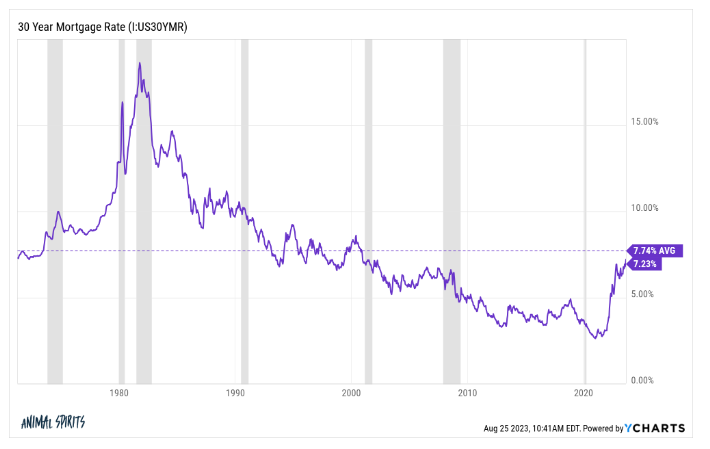 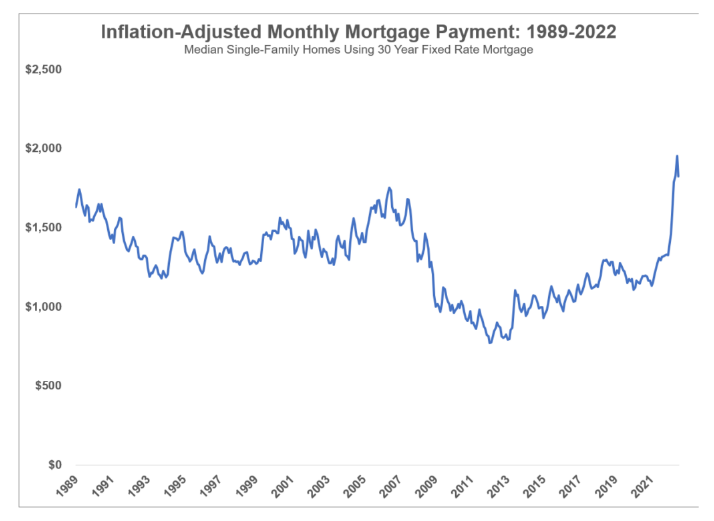 Data Source: A Wealth of Common Sense, As of 8/25/23
[Speaker Notes: https://awealthofcommonsense.com/2023/04/will-we-ever-see-affordable-housing-prices/]
Demographics Matter
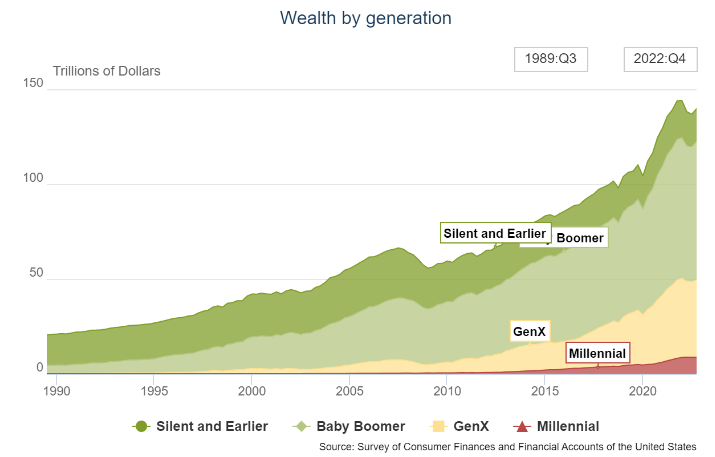 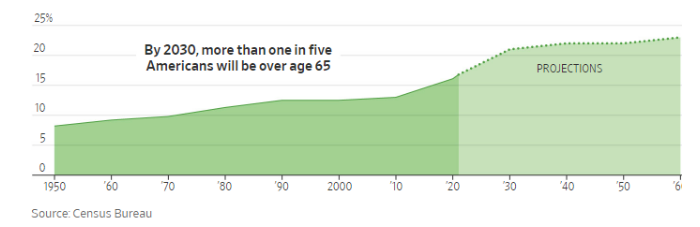 Data Source: A Wealth of Common Sense, As of 4/11/23
[Speaker Notes: https://awealthofcommonsense.com/2023/04/how-rich-are-the-baby-boomers/]
One Year Returns Don’t Matter
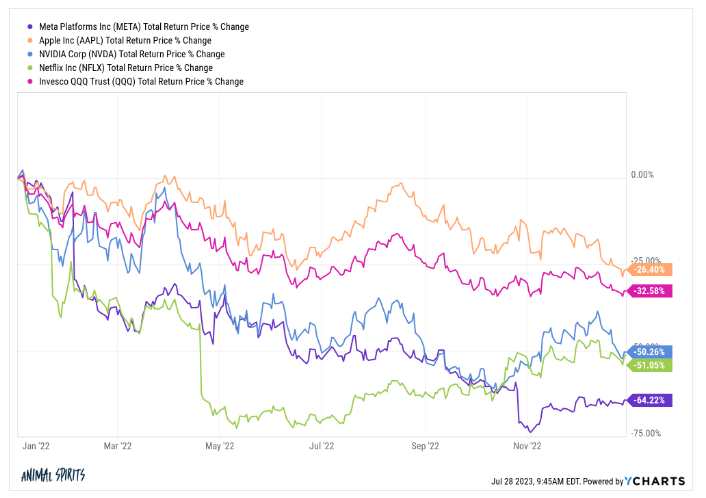 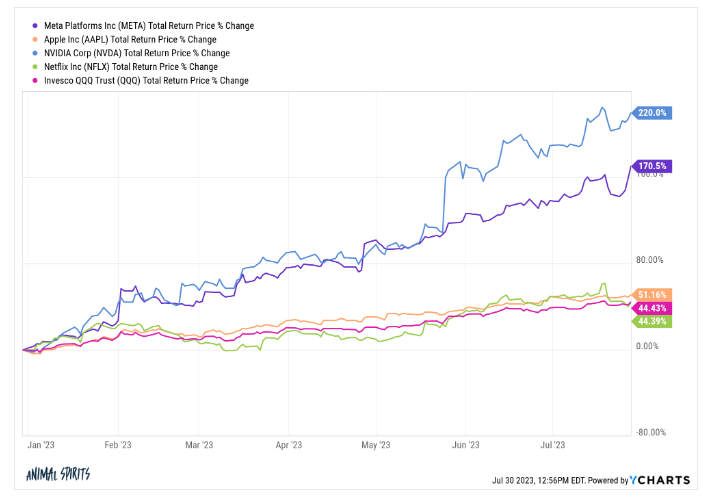 Data Source: A Wealth of Common Sense, As of 7/30/23
[Speaker Notes: https://awealthofcommonsense.com/2023/07/one-year-returns-dont-matter/]
The Ai Bubble of 2023
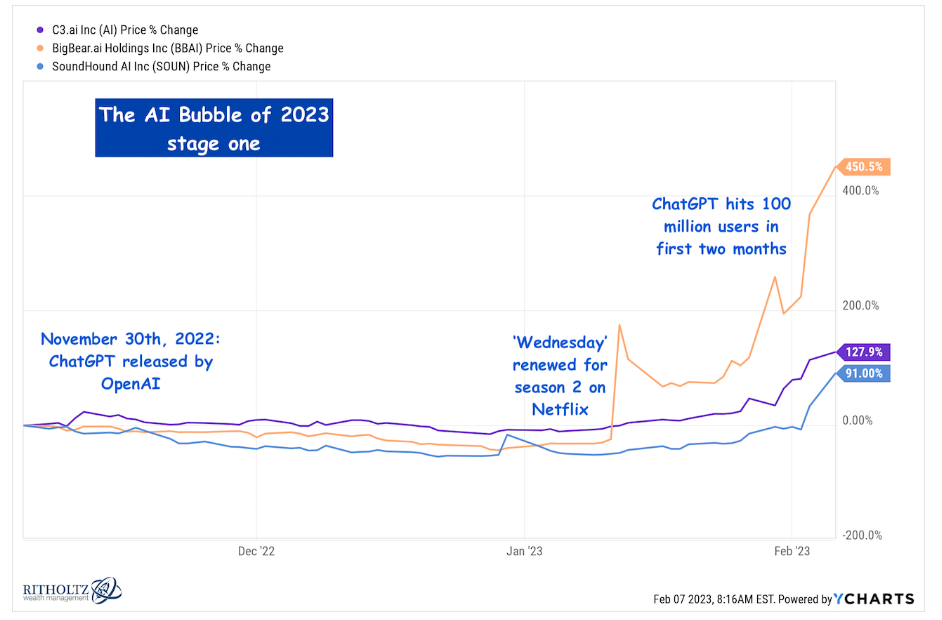 Data Source: The Reformed Broker, As of 2/7/23
[Speaker Notes: https://thereformedbroker.com/2023/02/07/the-ai-bubble-of-2023/]
The Magnificent 7
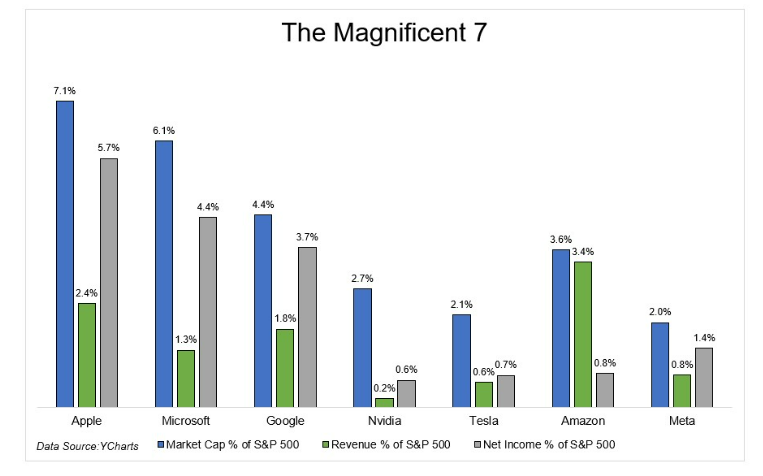 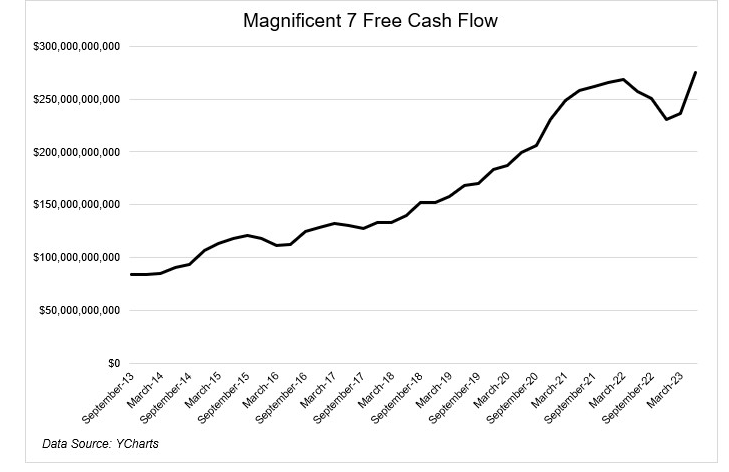 Data Source: The Irrelevant Investor, As of 9/22/23
[Speaker Notes: https://theirrelevantinvestor.com/2023/09/22/the-not-so-magnificent-493/]
The Not So Magnificent 493
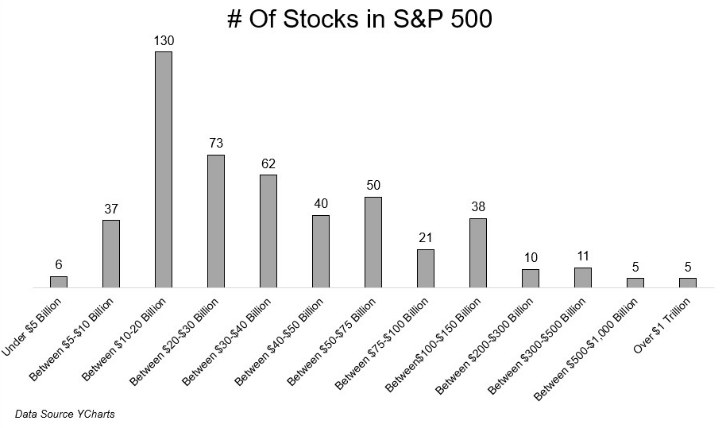 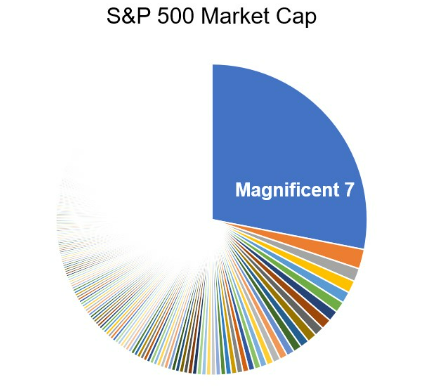 Data Source: The Irrelevant Investor, As of 9/22/23
[Speaker Notes: https://theirrelevantinvestor.com/2023/09/22/the-not-so-magnificent-493/]
The Relentless Bid Continues
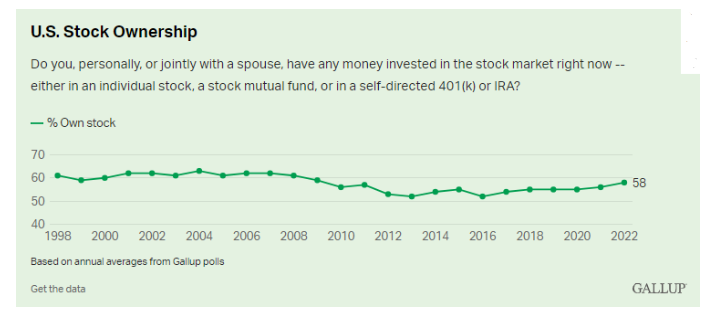 Data Source: A Wealth of Common Sense, As of 5/19/23
[Speaker Notes: https://awealthofcommonsense.com/2023/05/whats-the-best-long-term-investment/]
Long Live Buy and Hold
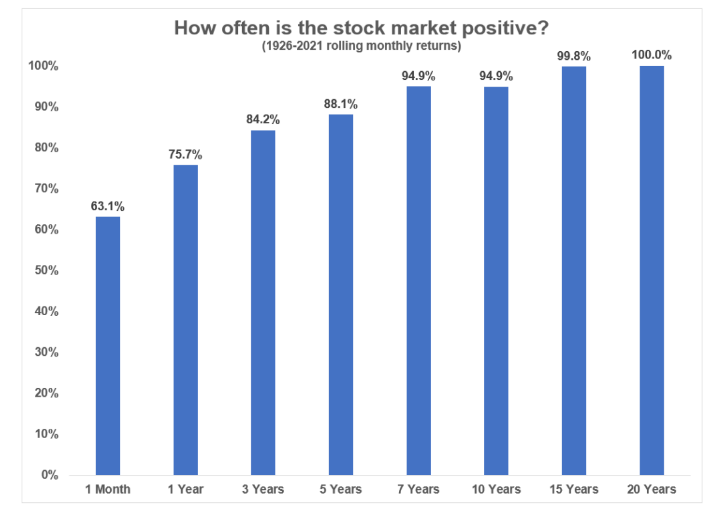 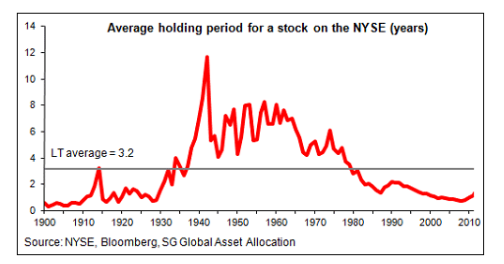 Data Source: A Wealth of Common Sense, As of 2/17/23
[Speaker Notes: https://awealthofcommonsense.com/2023/02/buy-hold-is-dead-long-live-buy-hold/]
Even When the Stock Market Goes Up, it Still Goes Down
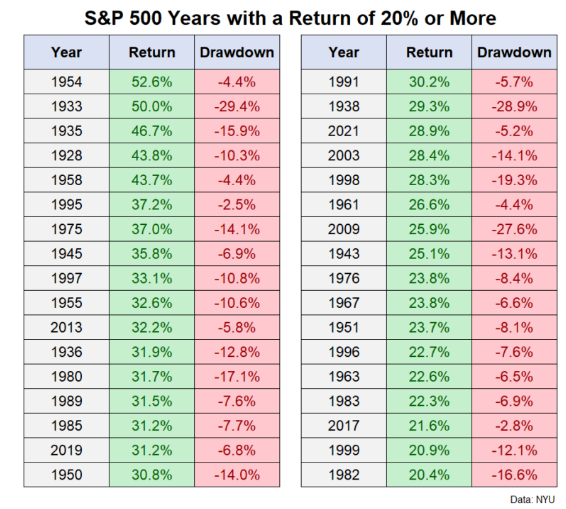 Data Source: A Wealth of Common Sense, As of 8/6/23
[Speaker Notes: https://awealthofcommonsense.com/2023/08/even-when-the-stock-market-goes-up-it-still-goes-down/]
Down Years Are a Feature, Not a Bug
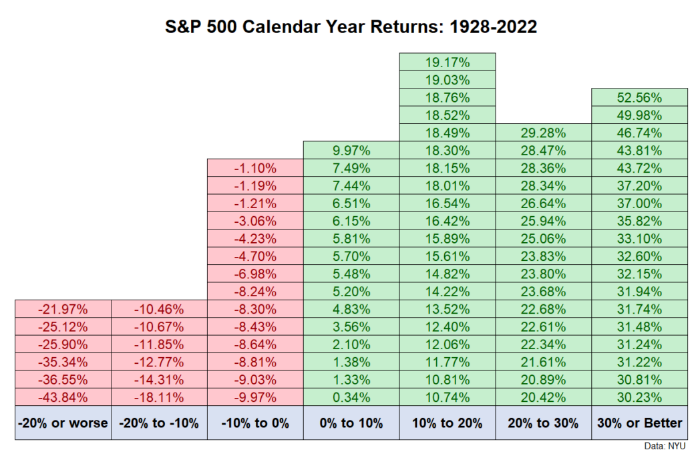 Data Source: A Wealth of Common Sense, As of 1/19/23
[Speaker Notes: https://awealthofcommonsense.com/2023/01/is-it-realistic-to-have-100-of-your-portfolio-in-stocks/]
Why We Stay the Course
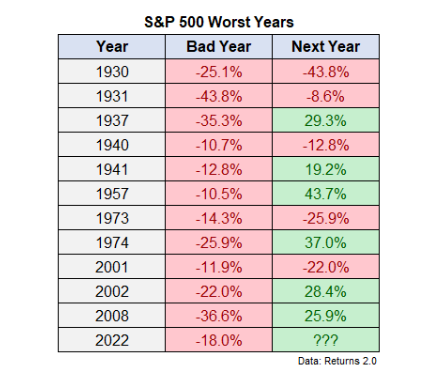 Data Source: A Wealth of Common Sense, As of 6/13/23
[Speaker Notes: https://awealthofcommonsense.com/2023/06/this-is-why-you-stay-the-course/]
The Case For Diversification
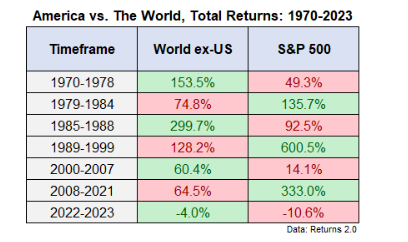 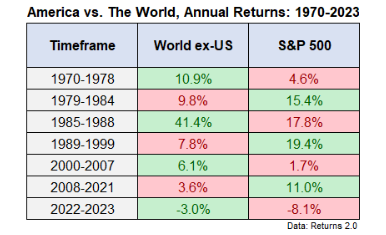 Data Source: A Wealth of Common Sense, As of 5/9/23
[Speaker Notes: https://awealthofcommonsense.com/2023/05/the-case-for-international-diversification/]
Interest Rates, Inflation and Returns
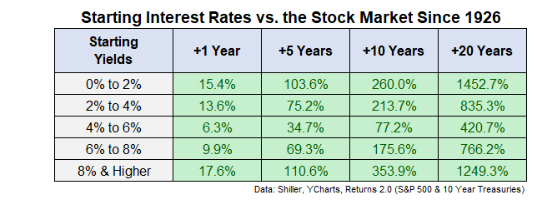 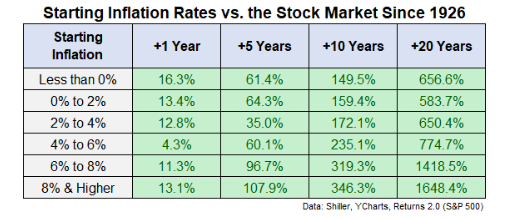 Data Source: A Wealth of Common Sense, As of 10/3/23
[Speaker Notes: https://awealthofcommonsense.com/2023/10/higher-for-longer-vs-the-stock-market/]
There Will Always be a Reason to Sell
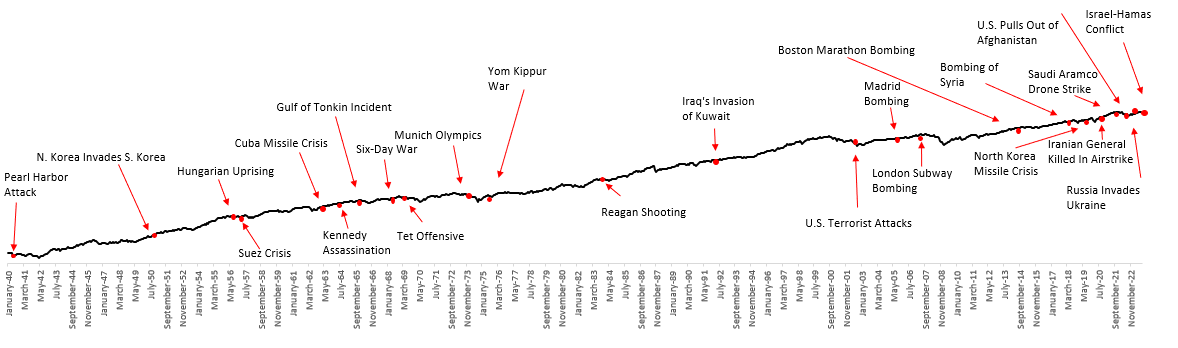 Data Source: RWM, As of 9/30/23
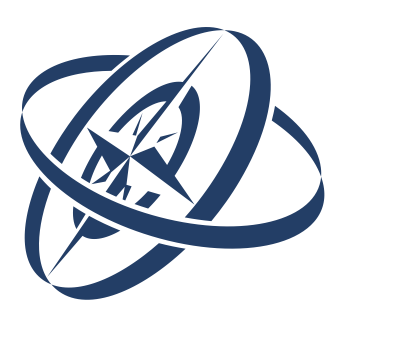 Ritholtz Wealth Management
24 West 40th Street, 15th floor
New York, NY 10018
212-625-1200
RitholtzWealth.com
Disclaimer
All content and statistics shown within this presentation are believed to be complete and accurate by its creator, Ritholtz Wealth Management. This presentation is for informational purposes only. Nothing contained within should be construed as a solicitation to buy or sell any securities. Investing involves risk and possible loss of principal capital. Investors should consider an investment’s investment objective, risks, charges, and expenses carefully before investing.

Historical returns data for all index products and ETFs provided by Bloomberg L.P. Historical results of “Goaltender” are back tested based on the actual closing prices of the utilized ETFs. An index is a hypothetical portfolio of securities representing a particular market or a segment of it used as indicator of the change in the securities market. Indices are not available for direct investment; therefore, their performance does not reflect the expenses associated with the management of an actual portfolio. The historical results of the “Buy and Hold” model are tested on the “total return” indices, which account for price performance as well as the dividends paid out. A backtest is a tool to present hypothetical results and should not be considered as a performance track record. Past performance is not necessarily indicative of future results. Future performance may markedly differ from previous results. Investing in any model portfolio involves the deduction of advisory fees, mutual fund expense fees, and custodial fees which will impact returns.

This presentation contains confidential information and is intended only for the named recipient. If you are not the named individual you should not disseminate, distribute or copy this presentation. Please notify the sender immediately by e-mail (info@ritholtzwealth.com) if you have received this presentation by mistake and delete it from your system.